CS 380S
TOCTTOU Attacks
Don Porter
Some slides courtesy Vitaly Shmatikov and Emmett Witchel
slide 1
Definitions
TOCTTOU – Time of Check To Time of Use
Check – Establish some precondition (invariant), e.g., access permission
Use – Operate on the object assuming that the invariant is still valid

Essentially a race condition
Most famously in the file system, but can occur in any concurrent system
2
[Speaker Notes: Check: e.g., the file exist, the current user has write privilege to the file…
Why check? To avoid misuses of privileges.]
UNIX File System Security
Access control: user should only be able to access a file if he has the permission to do so
But what if user is running as setuid-root?
E.g., a printing program is usually setuid-root in order to access the printer device
Runs “as if” the user had root privileges
But a root user can access any file!
How does the printing program know that the user has the right to read (and print) any given file?
UNIX has a special access() system call
slide 3
TOCTTOU Example – setuid
Victim checks file, if its good, opens it
Attacker changes interpretation of file name
Victim reads secret file
Victim
Attacker
if(access(“foo”)) {

  fd = open(“foo”);
  read(fd,…);
  …
}
symlink(“secret”, “foo”);
time
4
[Speaker Notes: Check: e.g., the file exist, the current user has write privilege to the file…
Why check? To avoid misuses of privileges.]
access()/open() Exploit
Goal: trick setuid-root program into opening a normally inaccessible file
Create a symbolic link to a harmless user file
access() will say that file is Ok to read
After access(), but before open() switch symbolic link to point to /etc/shadow
/etc/shadow is a root-readable password file
Attack program must run concurrently with the victim and switch the link at exactly the right time
Interrupt victim between access() and open()
How easy is this in practice?
slide 5
Broken passwd
[Bishop]
Password update program on HP/UX and SunOS (circa 1996)
When invoked with password file as argument…
Open password file and read the entry for the invoking user
Create and open temporary file called ptmp in the same directory as password file
Open password file again, update contents and copy into ptmp
Close both password file and ptmp, rename ptmp to be the password file
slide 6
TOCTTOU Attack on passwd
Create our own subdirectory FakePwd and fake password file pwdfile with blank root password; create symbolic link lnk->FakePwd; run passwd on lnk/pwdfile
1. Open password file and read the entry for the invoking user
	Change lnk->RealPwd to point to real password directory
2. Create and open temporary file called ptmp in the same directory as password file
       ptmp is created in RealPwd
	Change lnk->FakePwd to point to fake password directory
3. Open password file again, update contents and copy into ptmp
	contents read from FakePwd/pwdfile and copied to RealPwd/ptmp
       Change lnk->RealPwd to point to real password directory
4. Close both password file and ptmp, rename ptmp to password file
	Now RealPwd/pwdfile contains blank root password. Success!
slide 7
Suppose attacker executes 
“mv /tmp/dir1/dir2/dir3 /tmp”
 right here
This call will delete the entire root directory!
Directory Removal Exploit
Recursive removal of a directory tree (GNU file utilities)
Original tree is /tmp/dir1/dir2/dir3
chdir(“/tmp/dir1”)
chdir(“dir2”)
chdir(“dir3”)
unlink(“*”)
chdir(“..”)
rmdir(“dir3”)
unlink(“*”)
chdir(“..”)
rmdir(“dir2”)
unlink(“*”)
rmdir(“/tmp/dir1”)
Fix: verify that inode of the directory did not change before and after chdir()
slide 8
Suppose attacker creates a symbolic link with the same name as *fn pointing to an existing file
This will overwrite the file to which attacker’s link points
Temporary File Exploit
// Check if file already exists
if (stat(fn,&sb)==0) {
   fd = open(fn, O_CREAT | O_RDWR, 0);
   if (fd<0) {
      err(1, fn);
   } 
}
slide 9
Evading System Call Interposition
TOCTTOU and race conditions can be used to evade system call interposition by sharing state
Example: when two Linux threads share file system information, they share their root directories and current working directory
Thread A’s current working directory is /tmp
Thread A calls open(“shadow”); B calls chdir(“/etc”)
Both look harmless; system monitor permits both calls
open(“shadow”) executes with /etc as working directory
A’s call now opens “/etc/shadow” – oops!
Similar attacks on shared file descriptors, etc.
slide 10
Non-Filesystem Race Conditions
Sockets: create/connect races for local daemons
OpenSSH < 1.2.17
Symbolic links for Unix sockets
Plash
Signal handlers
See Zalewski – “Sending signals for Fun and Profit”
slide 11
TOCTTOU Vulnerabilities in Red Hat 9
National Vulnerability Database currently has 600 entries for symlink attack
12
Jinpeng Wei, Calton Pu. FAST’05
How Hard Is It to Win a Race?
Idea: force victim program to perform an expensive I/O operation
While waiting for I/O to complete, victim will yield CPU to the concurrent attack program, giving it window of opportunity to switch the symlink, working dir, etc.
How? Make sure that the file being accessed is not in the file system cache
Force victim to traverse very deep directory structures (see Borisov et al. paper for details)
slide 13
Maze Attack
Replace /tmp/foo  ->  bar with:
/tmp/foo  
-> 1/a/b/c/d/e/...
-> 2/a/b/c/d/e/...
...
-> k/a/b/c/d/e/...
-> bar
slide 14
Maze Attack, cont.
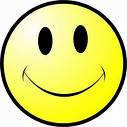 /tmp/foo  
-> 1/a/b/c/d/e/...
-> 2/a/b/c/d/e/...
...
-> k/a/b/c/d/e/...
-> bar
1a/a/b/c/d/e/...
->2a/a/b/c/d/e/...
...
->ka/a/b/c/d/e/...
-> secret
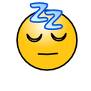 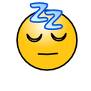 Pollute OS cache with unrelated garbage
Pick an arbitrary file in maze, poll atime
On update, replace maze
slide 15
Maze Recap
[Borisov et al.]
Attacker must track victim’s progress
When to insert symlink?
After access started: 
Monitor access time on a single directory entry
Before open:
Force disk reads during access
slide 16
[Speaker Notes: Draw picture on board]
How hard to prevent TOCTTOU?
No portable, deterministic solution with current POSIX filesystem API – Dean and Hu 2004
Tactics:
Static checks for dangerous pairs (compile time)
Hacks to setuid programs (least privilege)
Kernel detection and compensation (RaceGuard)
User-mode dynamic detection
Change the interface
slide 17
Hardness Amplification (Dean)
If probability of attacker winning race is p<1,


Essentially, do the access() n times and make sure they agree before doing the open()
But what about mazes?
p  == 1
slide 18
Take 2 – (Tsafrir ‘08)
Idea: Column-oriented traversal in userspace
       /a/b/c/...
Insight: hard to force scheduling in same directory
Notes:
 User space
 Probabilistic
k
a
b
c
...
a
b
c
...
n
a
b
c
...
...
slide 19
[Speaker Notes: Draw on board]
Cai et al. ‘09
Idea: Algorithmic complexity attack on filesystem namespace
Forced victim to be descheduled at end of each syscall without mazes
Even in same directory
Paper also includes interesting scheduler priority manipulation
slide 20
Linux dcache
“foo” hashes to 3
Pollute bucket 3 with garbage
Victim burns timeslice traversing very long hash chain
OS schedules attacker at end of syscall
...
slide 21
Cai recap
Disproved intuition about column traversal
Generalization: probabilistic countermeasures unlikely to every work
Attackers likely to figure out how to single step victim
Deterministic solutions are the only solutions
slide 22
Tsafrir made Deterministic
Insight 2: Hardness amplification not necessary
Userspace traversal sufficient with *at() calls:
fd1 = open(“/”);
fstatat(fd1, &statbuf); 
// do some checks
fd2 = openat(fd1, “a”);
fstatat(fd2, &statbuf);
// more checks
fd3 = openat(fd2, “b”);
...
slide 23
Caveats
Slower (many more syscalls)
Incompatible with exec, O_CREAT
Re-opens door to temp file attacks
Still requires API changes
openat(), fstatat(), etc.
slide 24
How hard to prevent TOCTTOU?
Tactics:
Static checks for dangerous pairs (compile time)
- Difficult in practice
Hacks to setuid programs (least privilege)
- Most common fix for single app
Kernel detection and compensation (RaceGuard)
User-mode dynamic detection
Probabilistic
Deterministic – Requires API Changes, Incomplete
Change the interface
- Most common approach to general problems
slide 25
Adapting the API
In the last 2 years, 13 new system calls have been added to Linux to prevent TOCTTOU
openat, renameat, etc. all take file descriptors
In the last 3 years, new signal handling
pselect, ppoll change signal mask
Current proposals for close-on-exec flag to the open system call
Prevents a race between open and fcntl (exploitable in a web browser)
Cluttered and complicated APIs are the enemy of secure code
Transactions
Atomic: either the entire transaction succeeds or fails
Consistent: transactions represent a consistent data structure update
Isolated: partial results are not visible to the rest of the system.  This allows all transactions to be ordered (serialized).
Durable: they survive computer failures
Transactions help us reason about concurrency
Pseudo-Transactions
[Tsyrklevich and Yee]
Observation: many sequences of filesystem operations are intended to be atomic
E.g., nothing should happen betw. access() and open()
Pseudo-transaction: a sequence of filesystem calls that always behaves as if it were executed in isolation and free from interference
Very well-understood concept in databases
Idea: OS should recognize when a file transaction starts and prevent interfering system calls
slide 28
Tsyrklevich-Yee System
Look at 2-call sequences of filesystem calls
Implemented as a kernel module
Assume that first call starts a pseudo-transaction, second call ends it
Also need to time out misidentified transaction starts
Treat all filesystem operations originating from the same process as part of same transaction
Assume process doesn’t maliciously interfere with its own filesystem access
Assume fork()’d children run the same process image
slide 29
…Also destroyed by Cai et al. ‘09
Kernel has finite resources to track fs operations
Idea: pollute the cache with enough garbage to evict first operation
Or manipulate scheduling for false timeout
Varies by implementation
slide 30
System Transactions – SOSP ‘09
New system calls for transactions
sys_xbegin
sys_xend
sys_xabort
System calls within an active transaction
atomic: all or nothing
isolated: partial results invisible
Easy to adopt, just wrap code with transactions
Deterministic guarantees
TOCTTOU Example Redux
Attack ordered before or after check and use
System transactions save the day
Attacker
Victim
symlink(“secret”,“foo”);




symlink(“secret”,”foo”);
sys_xbegin();
if(access(“foo”)) {
  fd = open(“foo”);
  sys_xend();
  …
time
32
Prototype
A version of Linux 2.6.22 modified to support system transactions
Affectionately called TxOS
Runs on commodity hardware
Supports a range of system calls 
fs, memory allocation, fork, signals
Reasonably efficient
Benchmark overheads: 1-2x
Some speedups!
33
Questions?
porterde@cs
slide 34
Preventing TOCTTOU Races
Typical Setuid-Root File Access
// Assume this is running inside some setuid-root program
void foo(char *filename) {
   int fd;
   if (access(filename, R_OK) != 0)
      exit(1);
   fd=open(filename, O_RDONLY);
   … do something with fd …
}
Check if user has the permission to read this file
What if the file to which filename points changed right here?
Open file for reading
This is known as a TOCTTOU attack
(“Time of Check To Time of Use”)
slide 36
Fixing Race Conditions
Unsafe sequence has been detected.  What now?
Roll back to state before transaction
Requires a heavy-duty file system
Lock out other processes when a “critical section” of filesystem operations is being executed
How to identify critical sections?
One process gets a lock on entire filesystem (bad idea)
“Delay-lock”: temporarily delay other processes trying to access a locked file
How to calculate the right delay?  What if attacker wakes up before victim completes his file operation?
slide 37
Default Allow Policy
Allow every 2-call sequence except these:

ACCESS REMOVE
CHDIR REMOVE
EXEC REMOVE

where REMOVE = UNLINK | RMDIR | RENAME
slide 38
Default Deny Policy
Deny any 2-call sequence except these:

PERMIT(OPEN_RW,		OPEN_RW | ACCESS | UTIMES | CHDIR | EXEC |
				UNLINK | READLINK | CHMOD | CHOWN | RENAME)
PERMIT(OPEN_CREAT,	OPEN_RW | ACCESS | UTIMES | CHDIR | EXEC |
				RENAME_FROM)
PERMIT(ACCESS,		OPEN_RW | ACCESS | UTIMES | CHDIR | EXEC)
PERMIT(EXEC,		OPEN_READ | EXEC)
PERMIT(CHDIR,		OPEN_READ | CHDIR | ACCESS | READLINK)
PERMIT(RENAME_FROM,	OPEN_RW | ACCESS | UNLINK | RENAME_FROM)
PERMIT(RENAME_TO,	OPEN_RW)
PERMIT(CHMOD | CHOWN,	OPEN_RW | ACCESS | CHMOD | CHOWN)
PERMIT(UTIMES,		OPEN_RW | ACCESS | CHMOD | CHOWN)
PERMIT(READLINK,		READLINK)
slide 39